Ойыл қазақ орта мектебінде ыстық тамақты ұйымдастыру
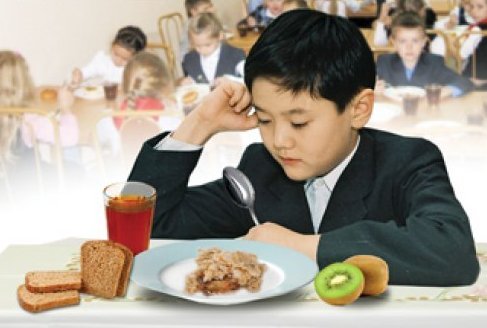 2023-2024 оқу жылынан бастап Ойыл қазақ орта мектебінің 201 оқушысы мектеп асханасынан тегін ыстық тамақпен қамтылып келеді
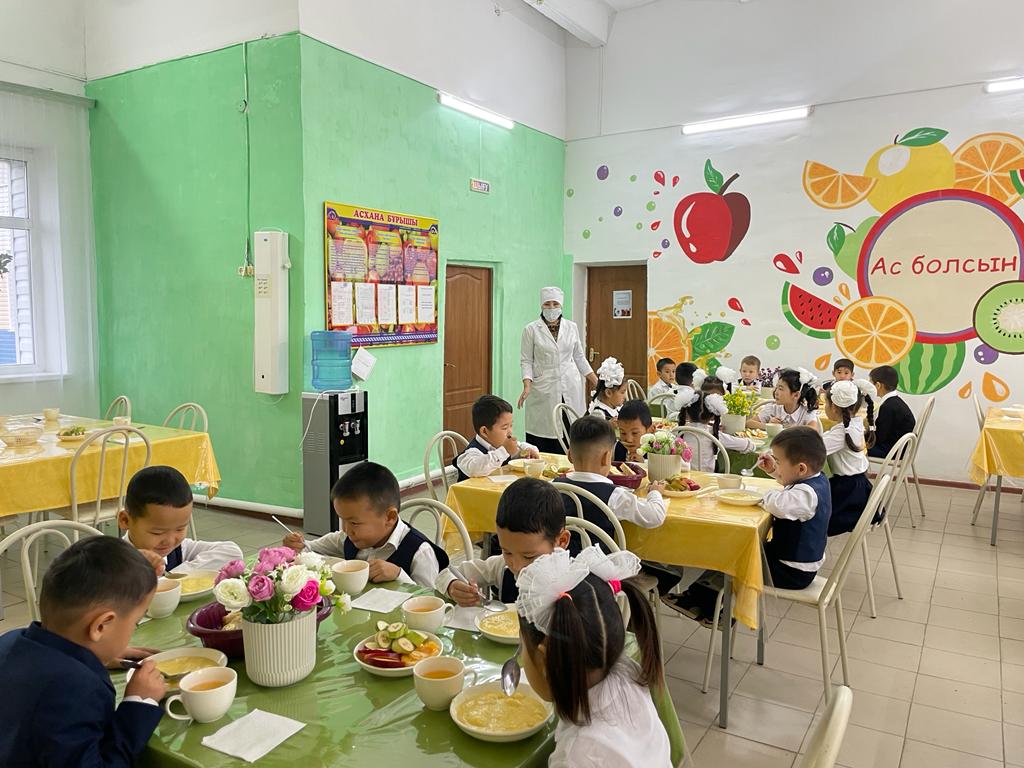 Оның ішінде 1-4 кл 154 оқушы 
ыстық тамақпен 
қамтылып отыр
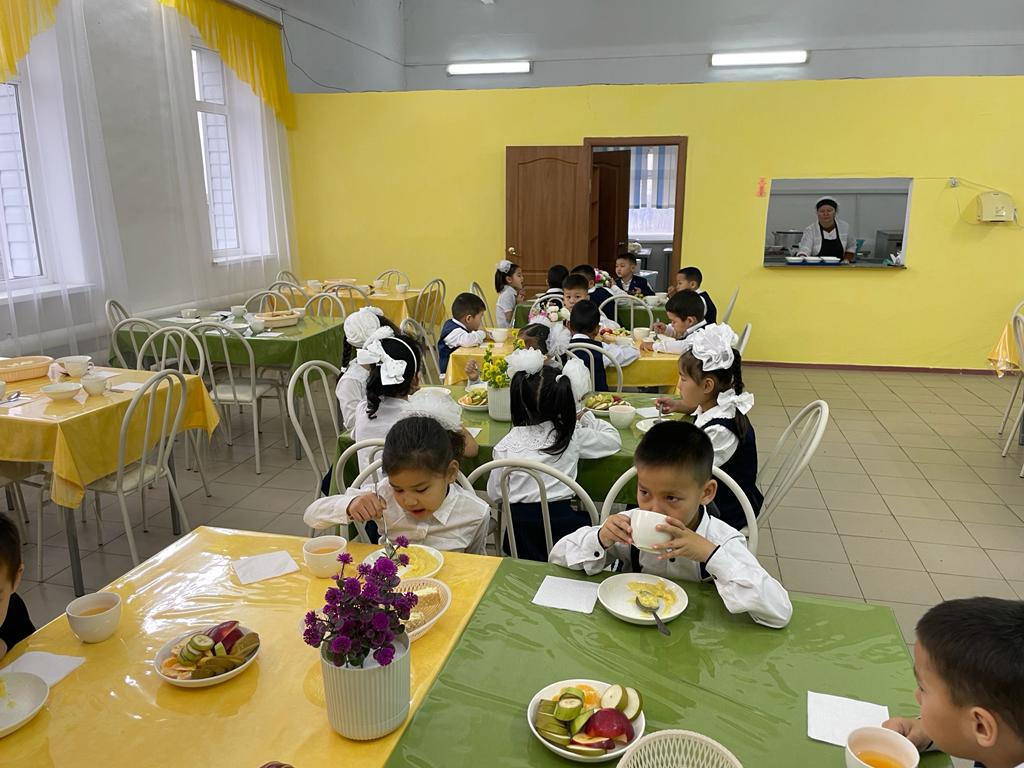 5-11 класс арасынан 47 оқушы
ыстық тамақпен 
қамтылып отыр
Ұйымдастырушылық бағыт
Мектеп асханасының жұмысының ұйымдастырылуы
Асхананың эстетикалық безендірілуі
Материалдық-техникалық жабдықталуы 
Ас мәзірінің әр түрлілігі
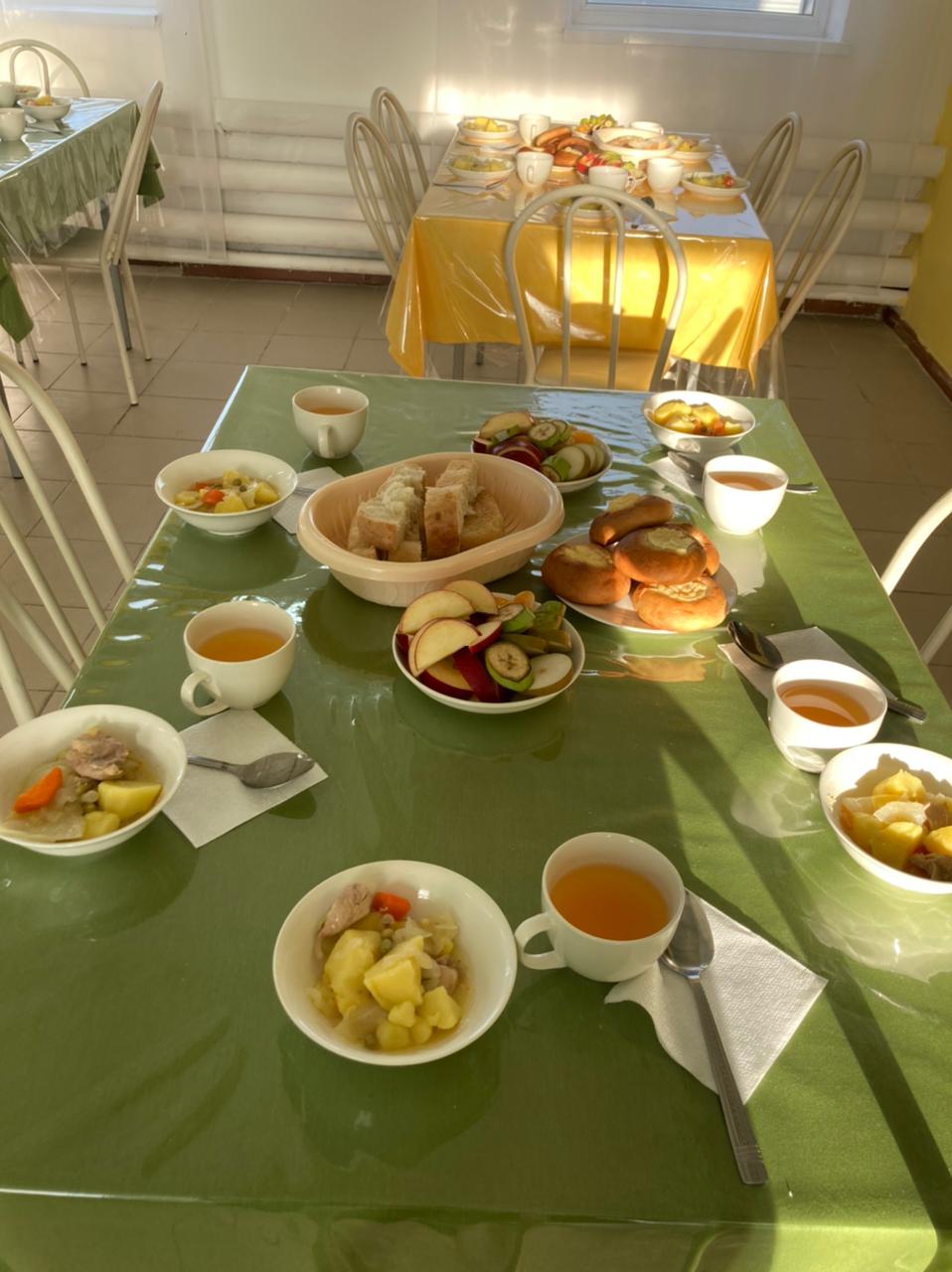 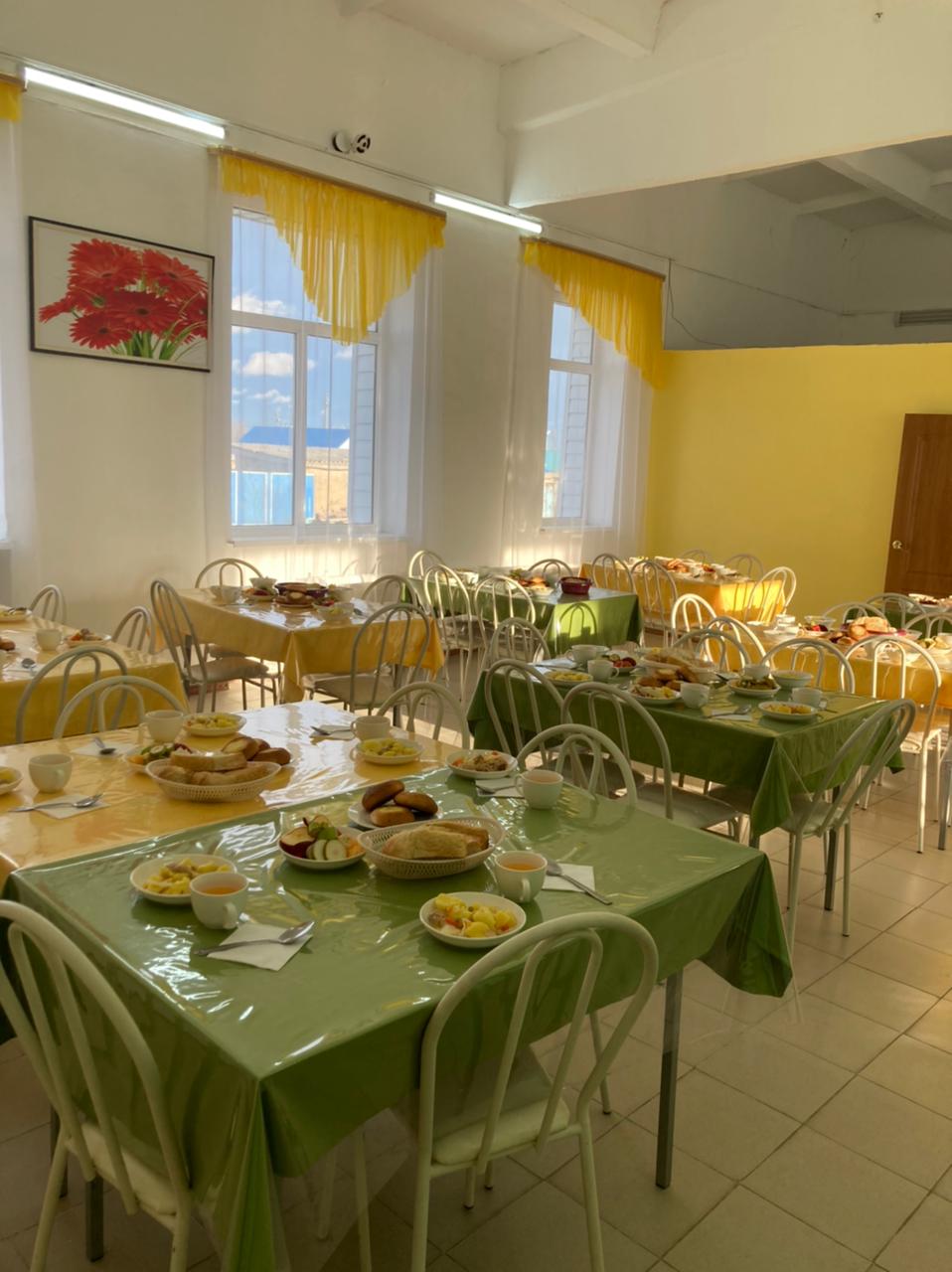 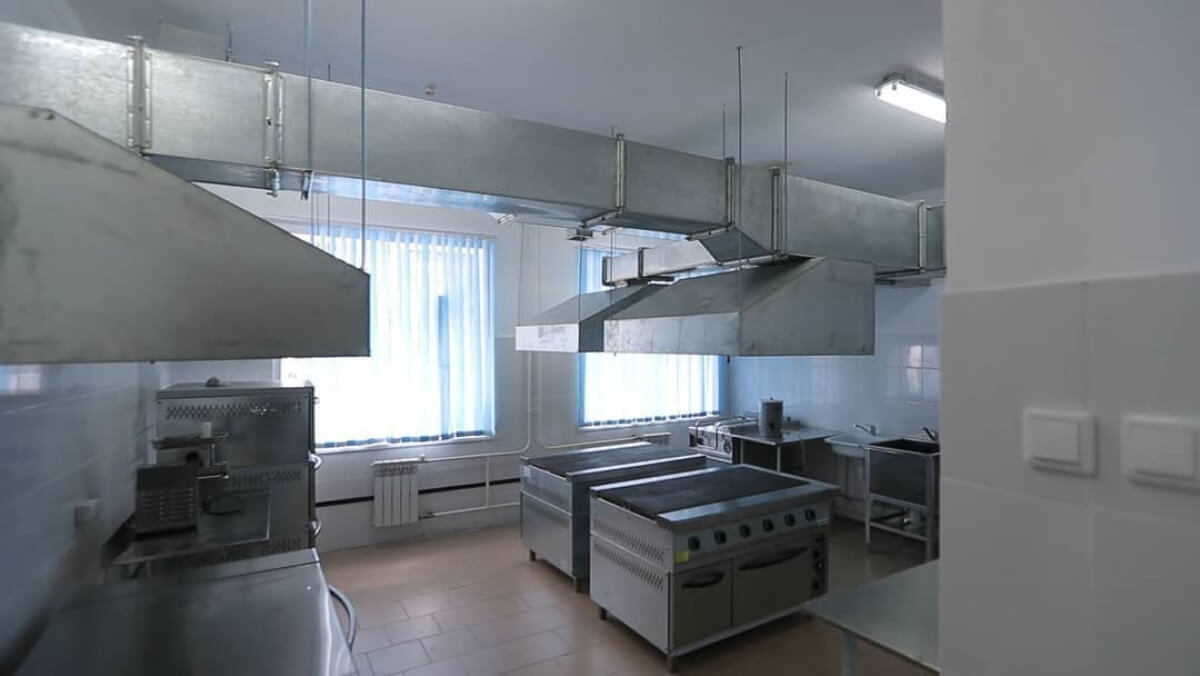 Мектепте оқушылардың уақытылы және сапалы тамақтандырылуы мәселелерінің шешімін табу үшін оқушылардың тамақтану сапасын және ұйымдастырылуын бақылау комиссиясы құрылған
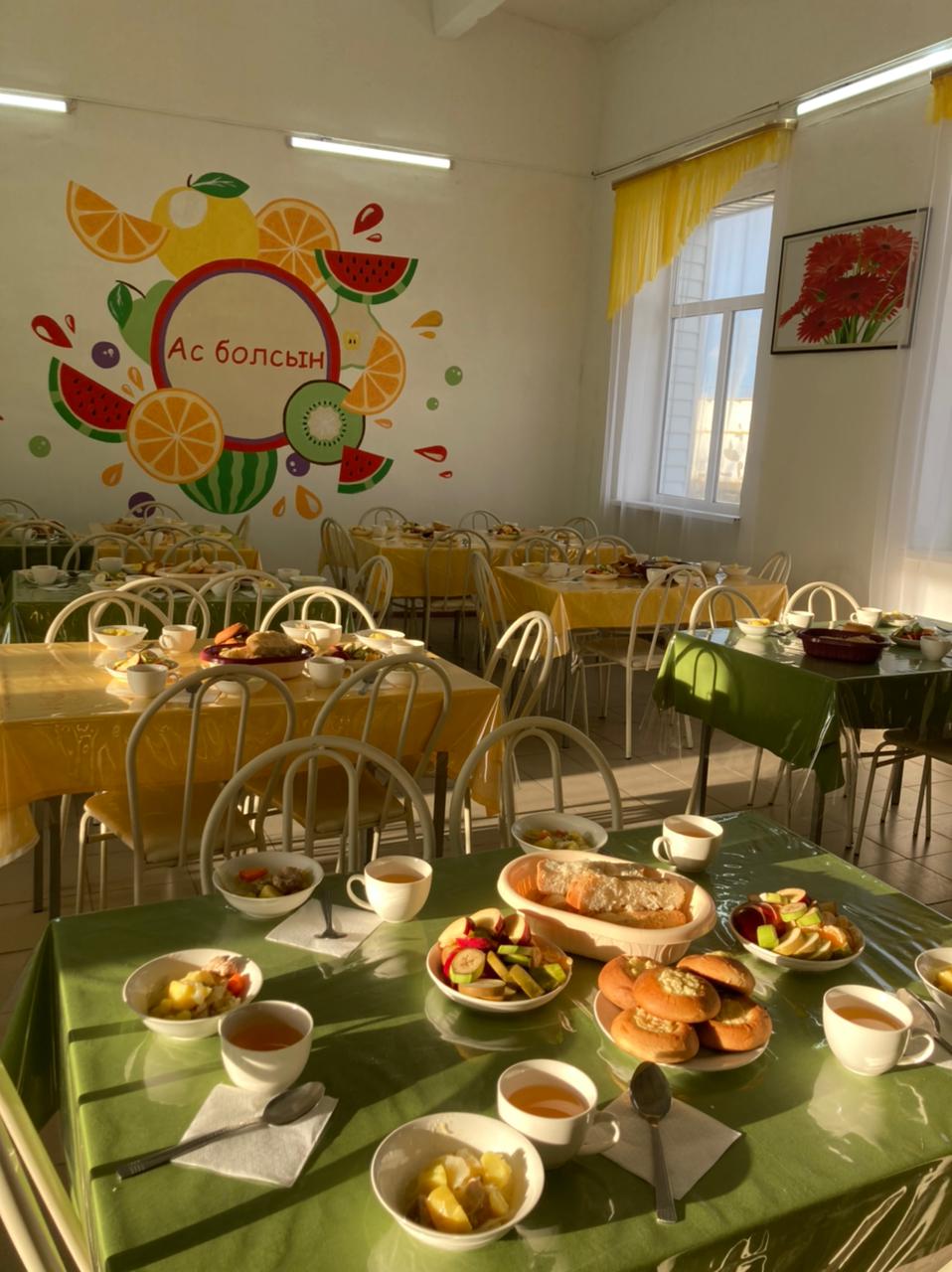 Күн сайын комиссия мүшелері:
-комиссия мүшелерінің күнделікті мәзірдің қажетті 
нормалары мен калорияларға сәйкестігін;
-ас блогының санитарлық-гигиеналық 
жағдайын бақылауға құқығы бар.
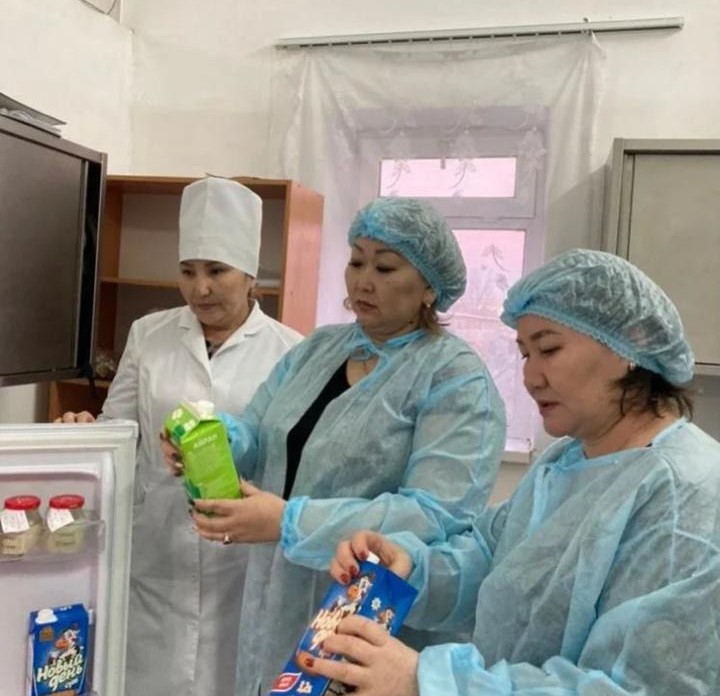 Айына бір рет комиссия мүшелері:
-өнімді өткізу мерзімдерін бақылауға
-ыдыстың сапасын;
-азық-түлікті сақтау ережелерін;
-оқушылар үстелінен алынған тамақ мөлшерін
 бақылау салмағы бойынша 
сәйкестігін тексеруге құқылы.
2023-2024 оқу жылындағы мектеп асханасындағы мектеп әкімшілігінің кезекшілік кестесі
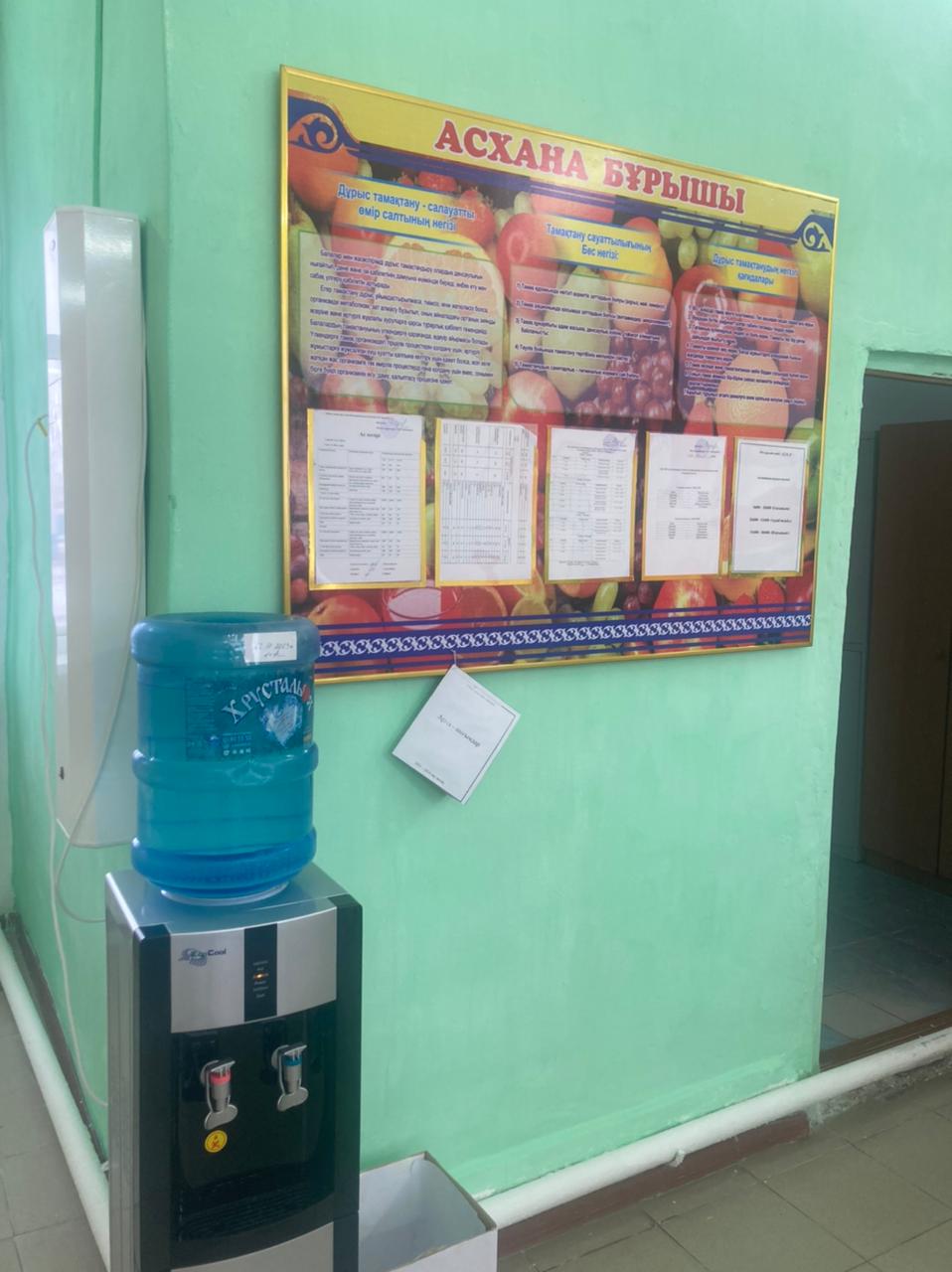 1 ауысым уақыты: 9.00 – 12.00

Күні:                          Жауаптылар:

Дүйсенбі                   А.Ғазизова
Сейсенбі                   М.Костанова
Сәрсенбі                   А.Мәлікқызы
Бейсенбі                   Ж.Дәулеталиқызы
Жұма                        Г.Тлепова
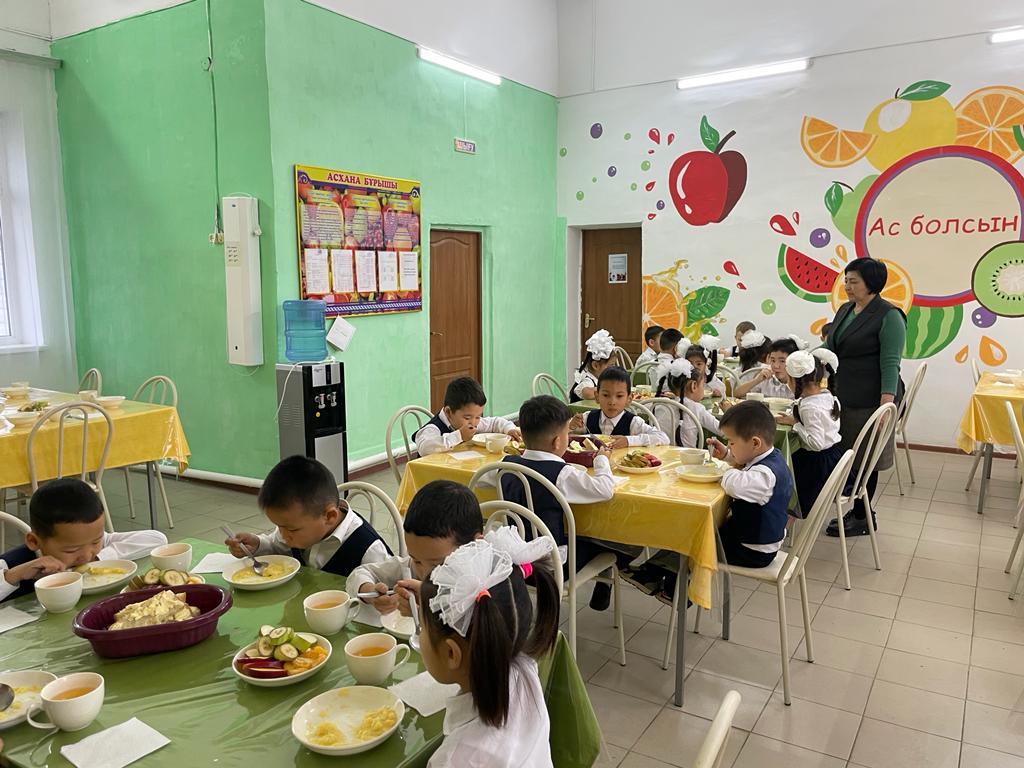 2 ауысым уақыты: 14.00 – 18.00

Күні:                          Жауаптылар:

Дүйсенбі                   С.Майланов
Сейсенбі                   А.Рустемова
Сәрсенбі                   Л.Баженова
Бейсенбі                   А.Жакипбекова
Жұма                        Ж.Нугманова